Thứ Hai ngày 10 tháng 3 năm 2025
Hoạt động trải nghiệm
 Trái tim yêu thương
KHỞI ĐỘNG
Các em lắng nghe và xem video về bài hát “Ước mơ của mẹ”, sau đó nêu cảm nhận của bản thân khi nghe bài hát.
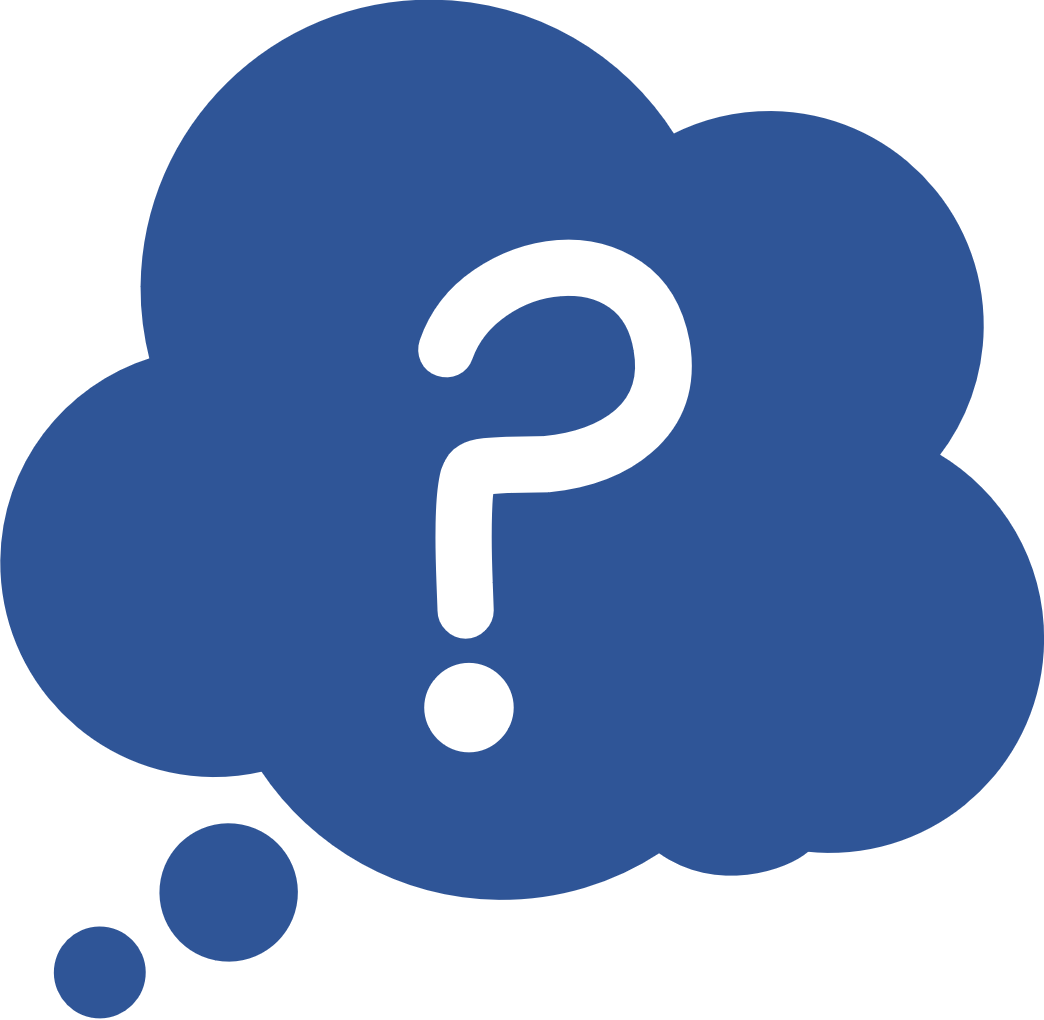 Các em hãy làm Trái tim yêu thương để thể hiện tình cảm với các thành viên trong gia đình theo các bước hướng dẫn sau:
Hoạt động 1: Làm trái tim yêu thương
Vẽ lên giấy một hình trái tim
Lưu ý: Kích thước hình trái tim cần đủ chỗ để ghi nội dung về sự gắn kết yêu thương giữa các thành viên trong gia đình mà em lựa chọn
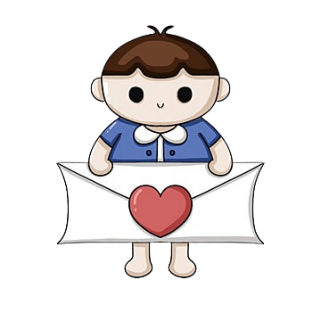 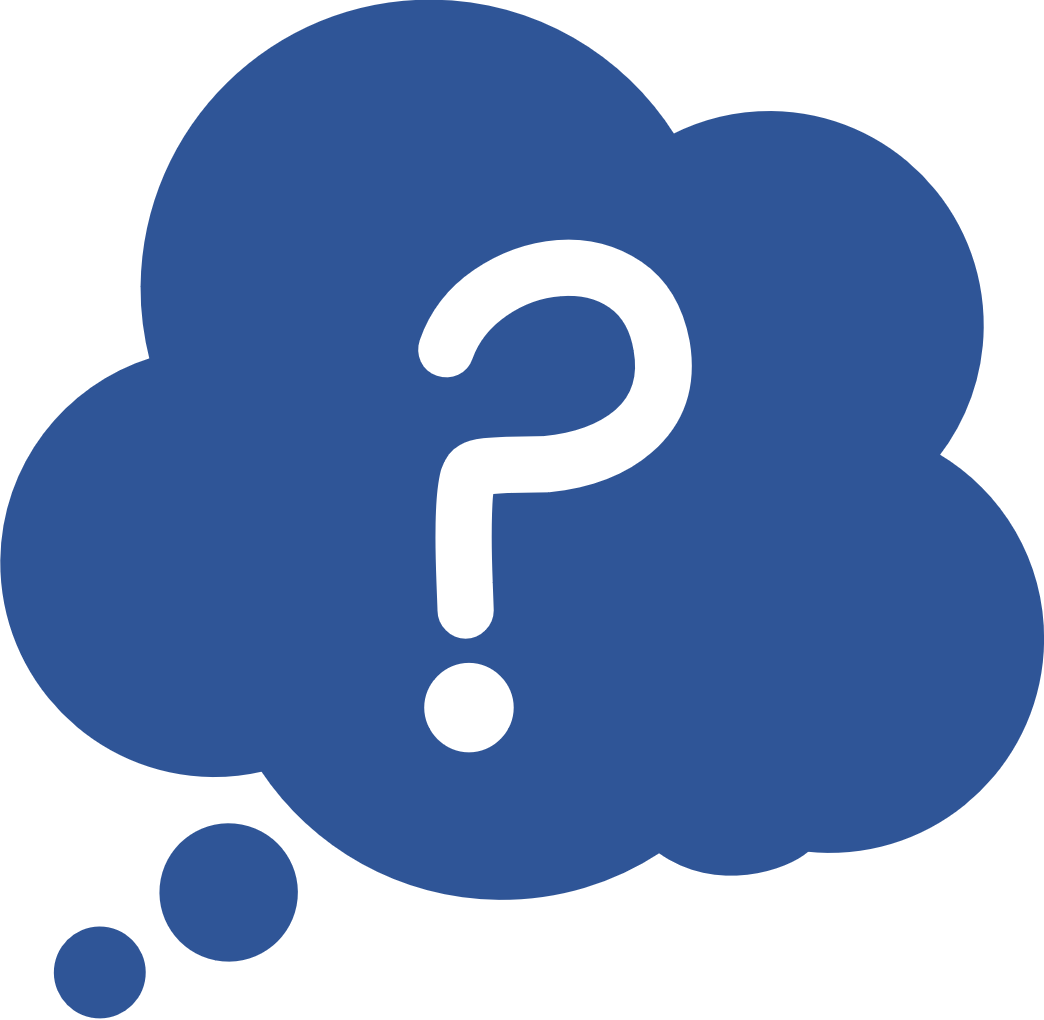 Các em hãy làm Trái tim yêu thương để thể hiện tình cảm với các thành viên trong gia đình theo các bước hướng dẫn sau:
Hoạt động 1: Làm trái tim yêu thương
Lựa chọn một trong những nội dung gợi ý để viết vào Trái tim yêu thương
Sử dụng bút màu hoặc giấy màu để trang trí thêm cho Trái tim yêu thương
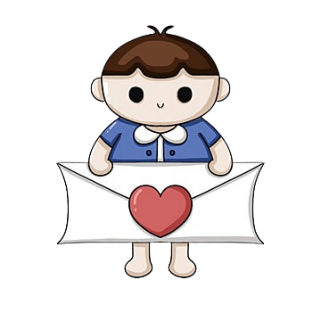 NỘI DUNG GỢI Ý
Các em hãy lựa chọn một trong những nội dung gợi ý cho sẵn dưới đây để viết vào Trái tim yêu thương của mình:
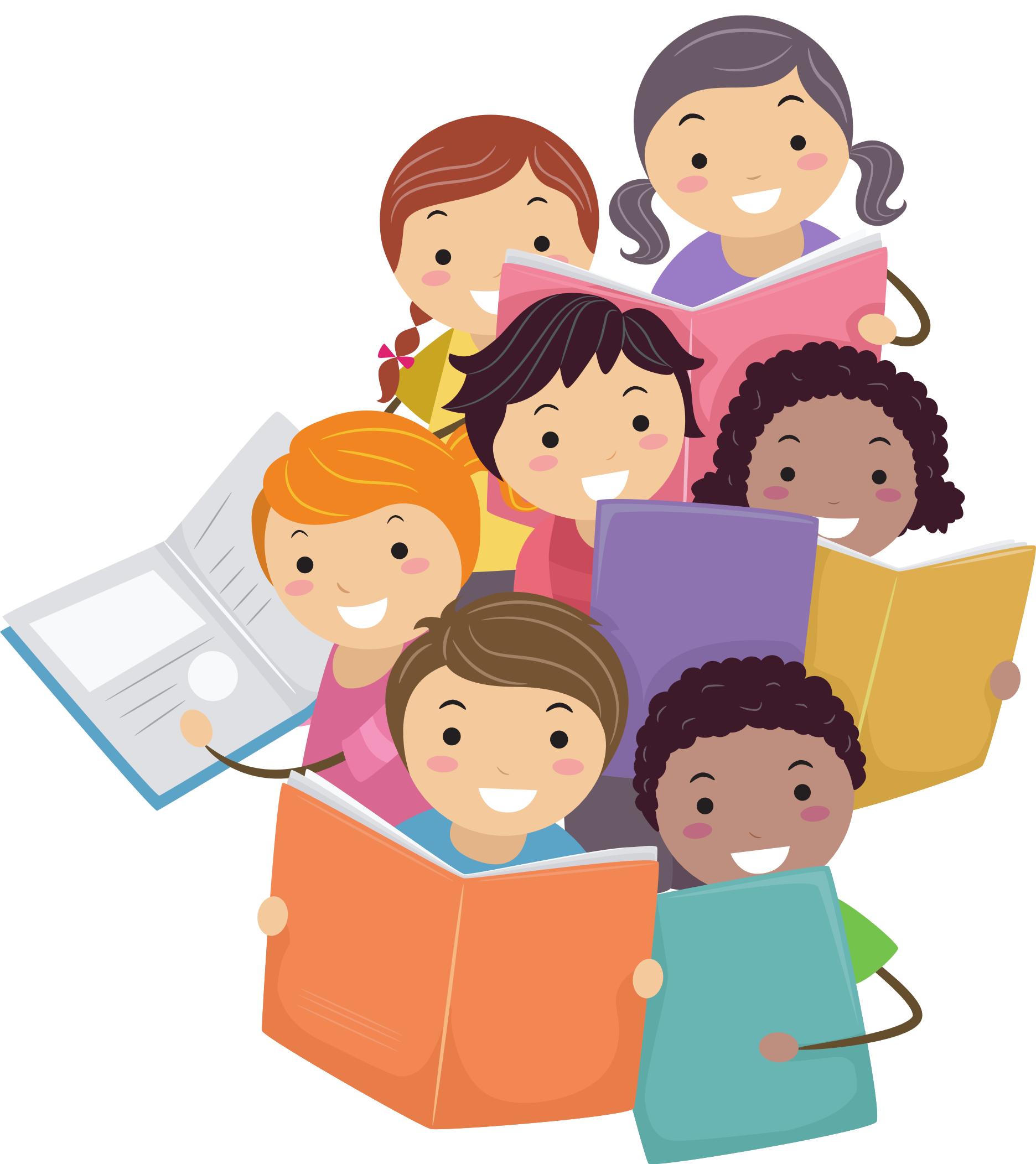 Những việc đã làm để gắn kết các thành viên trong gia đình.
Những câu thơ tự sáng tác hoặc sưu tầm thể hiện lòng biết ơn đối với người thân.
Bức thư nhắn gửi người thân.
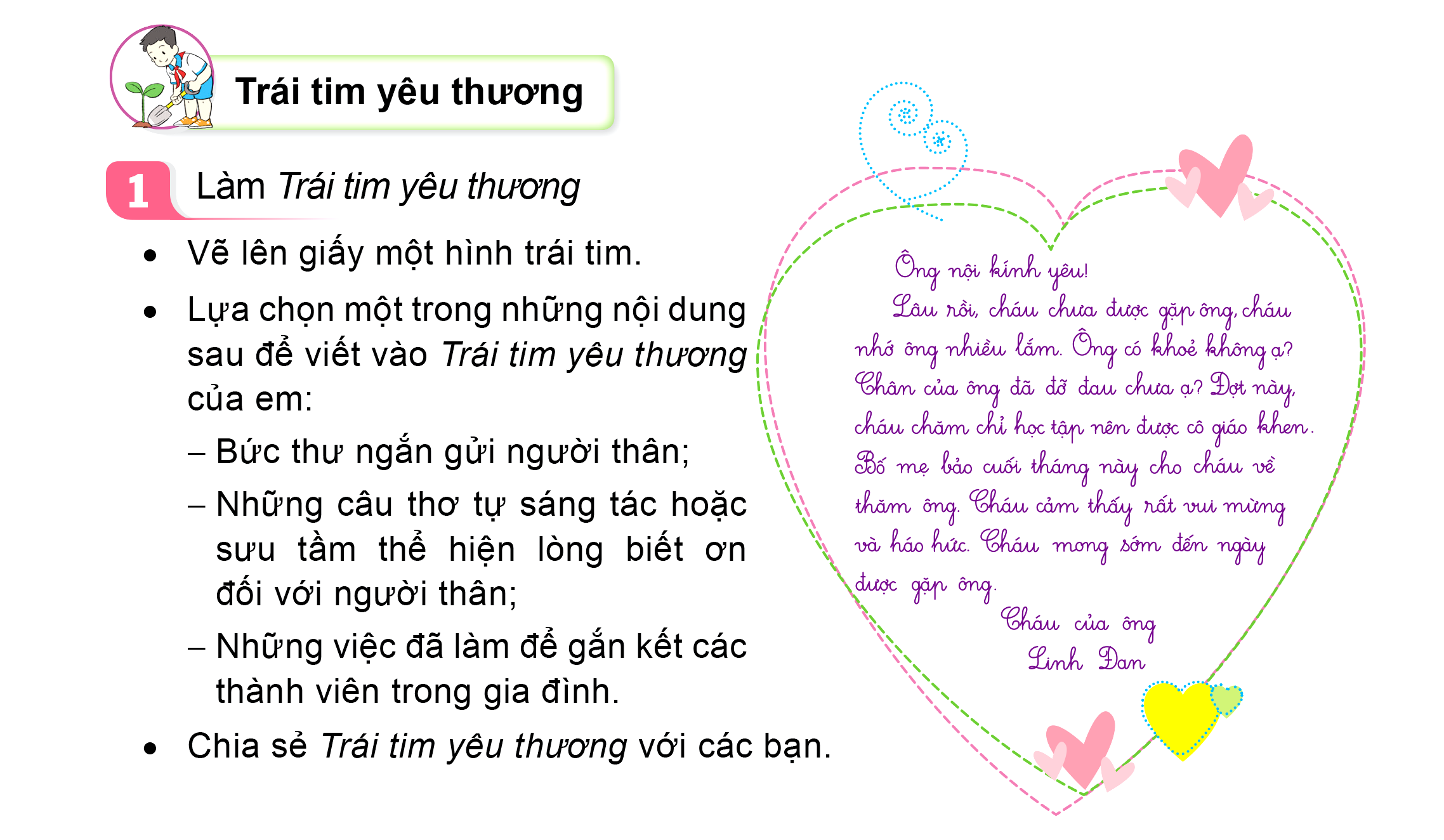 VÍ DỤ THAM KHẢO
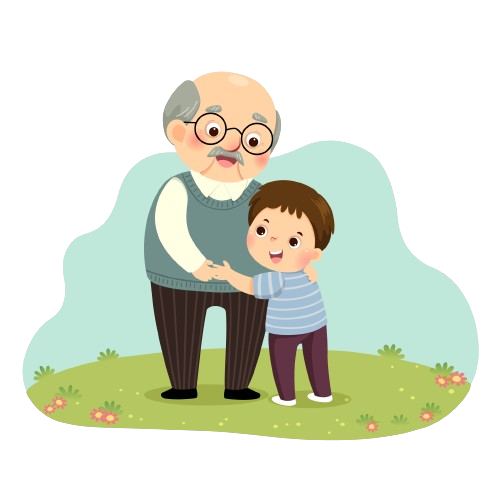 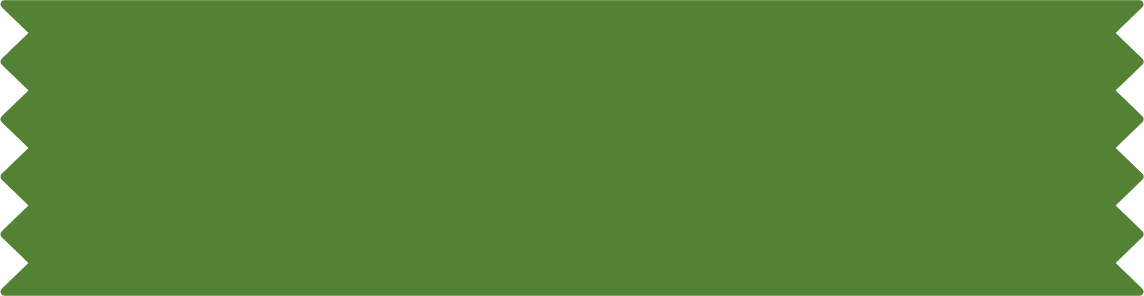 HOẠT ĐỘNG NHÓM
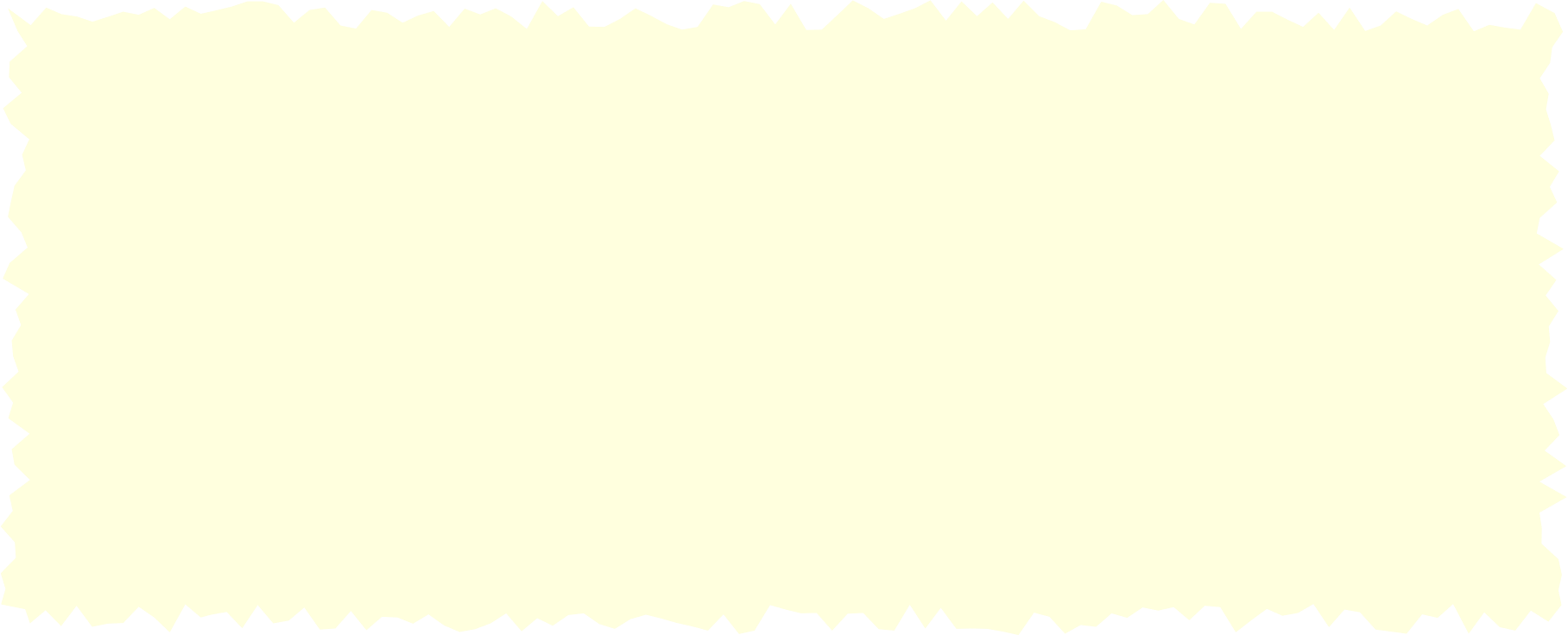 Sau khi hoàn thành việc làm Trái tim yêu thương, cả lớp chia thành các nhóm (4 – 6 HS) và các em hãy chia sẻ Trái tim yêu thương của mình với bạn ở trong nhóm.
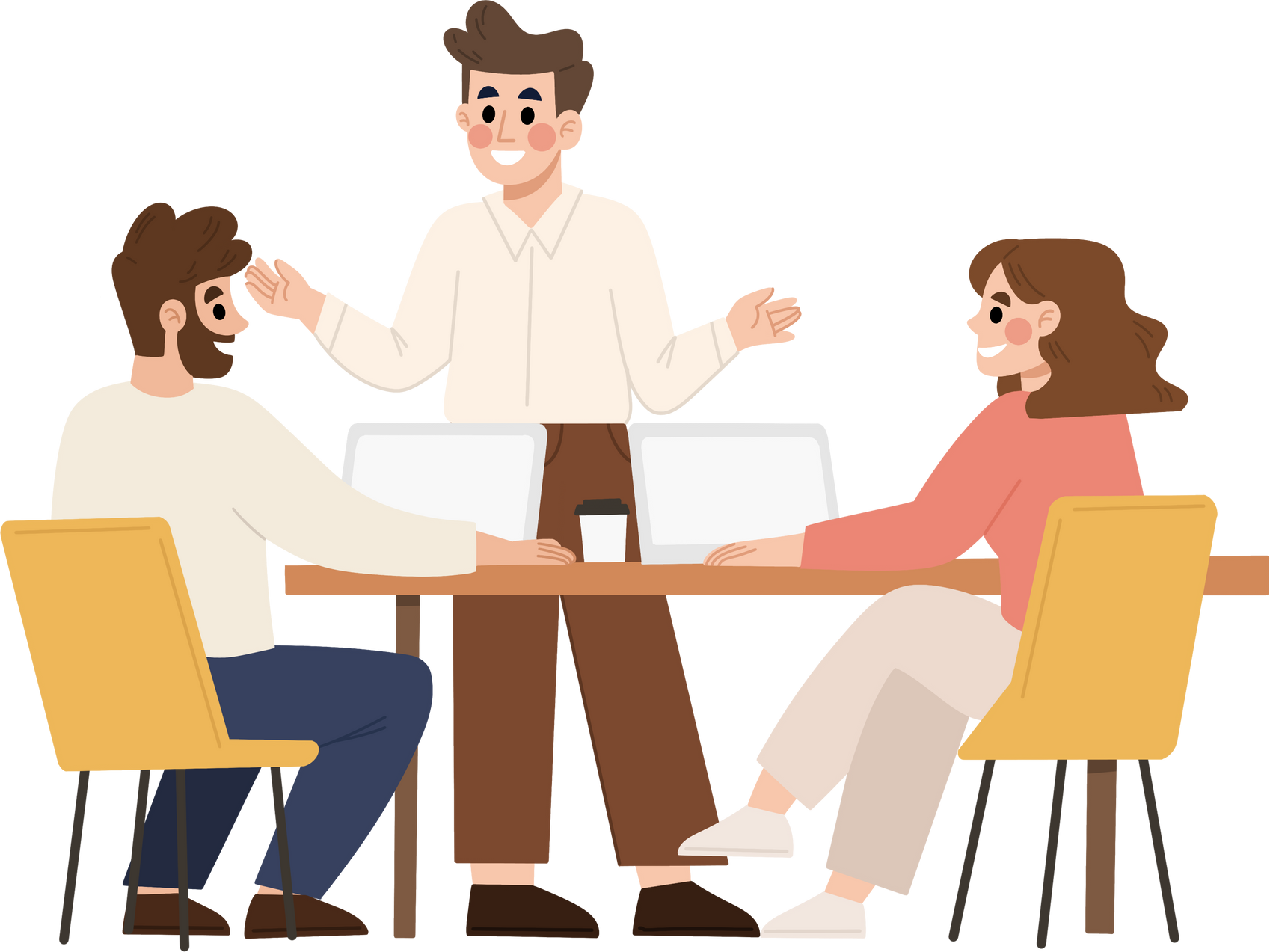 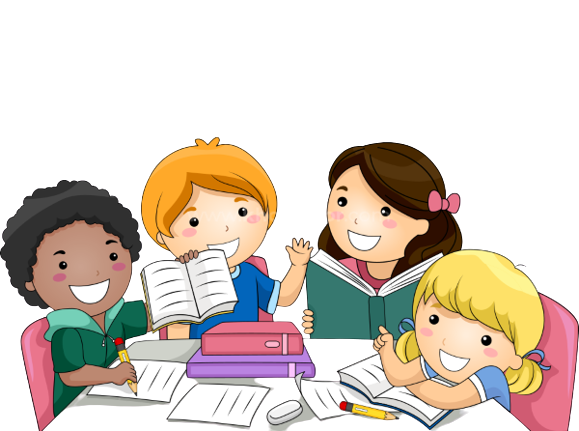 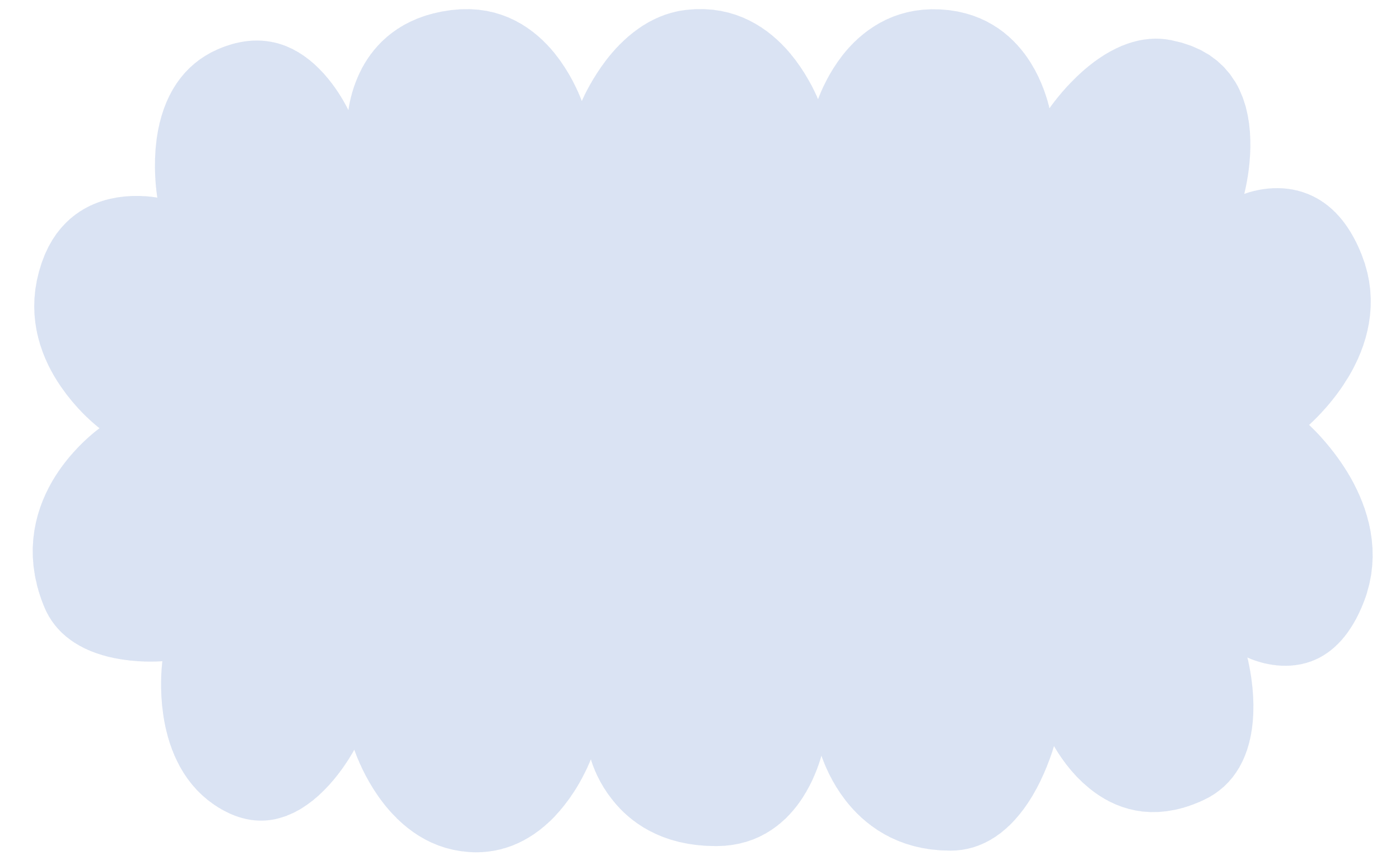 Sau khi chia sẻ với bạn trong nhóm, các em chia sẻ ý nghĩa nội dung đã viết trong Trái tim yêu thương trước lớp và các bạn khác sẽ bày tỏ cảm xúc về nội dung Trái tim yêu thương của bạn.
KẾT LUẬN
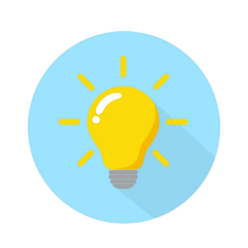 Tình cảm gia đình là tình yêu thương, gắn bó, sự quan tâm, chăm sóc giữa các thành viên trong gia đình. 
Tình cảm gia đình có thể giúp chúng ta vượt qua mọi khó khăn, thử thách trong cuộc sống.
KẾT LUẬN
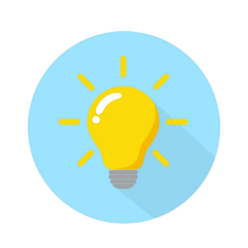 Nội dung bức thư hay bài thơ các em viết vào Trái tim yêu thương đã thể hiện tình cảm yêu quý, gắn bó với các thành viên trong gia đình. 
Các em hãy về nhà chia sẻ Trái tim yêu thương với người thân nhé!
Hoạt động 2: Xử lý tình huống
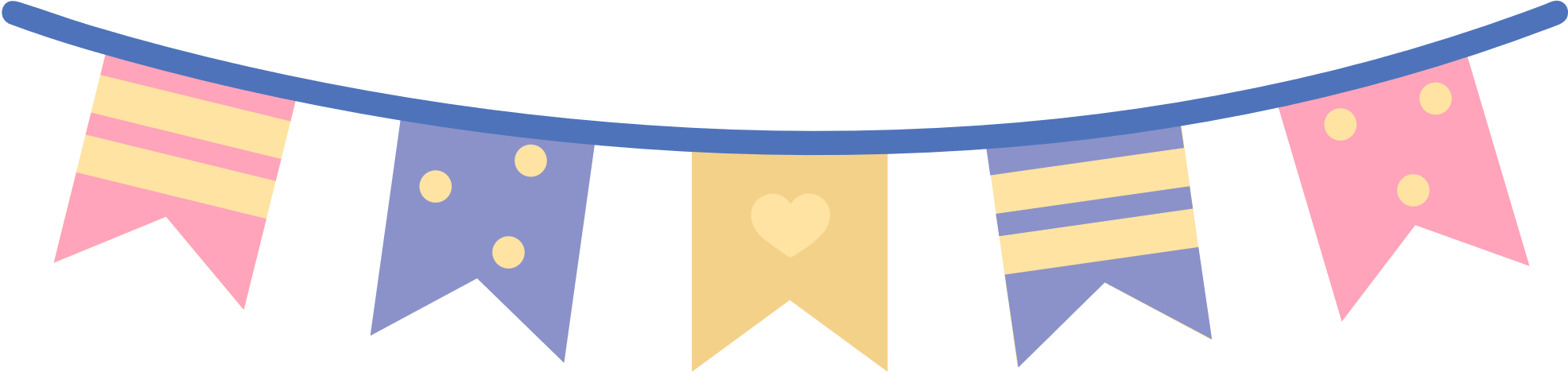 Cả lớp chia thành các nhóm, mỗi nhóm thảo luận với nhau về cách xử lí các tình huống (SGK – trang 73).
Gợi ý: Các nhóm có thể trình bày cách xử lí của nhóm mình qua hình thức đóng vai hoặc thuyết trình.
HOẠT ĐỘNG 
THEO NHÓM
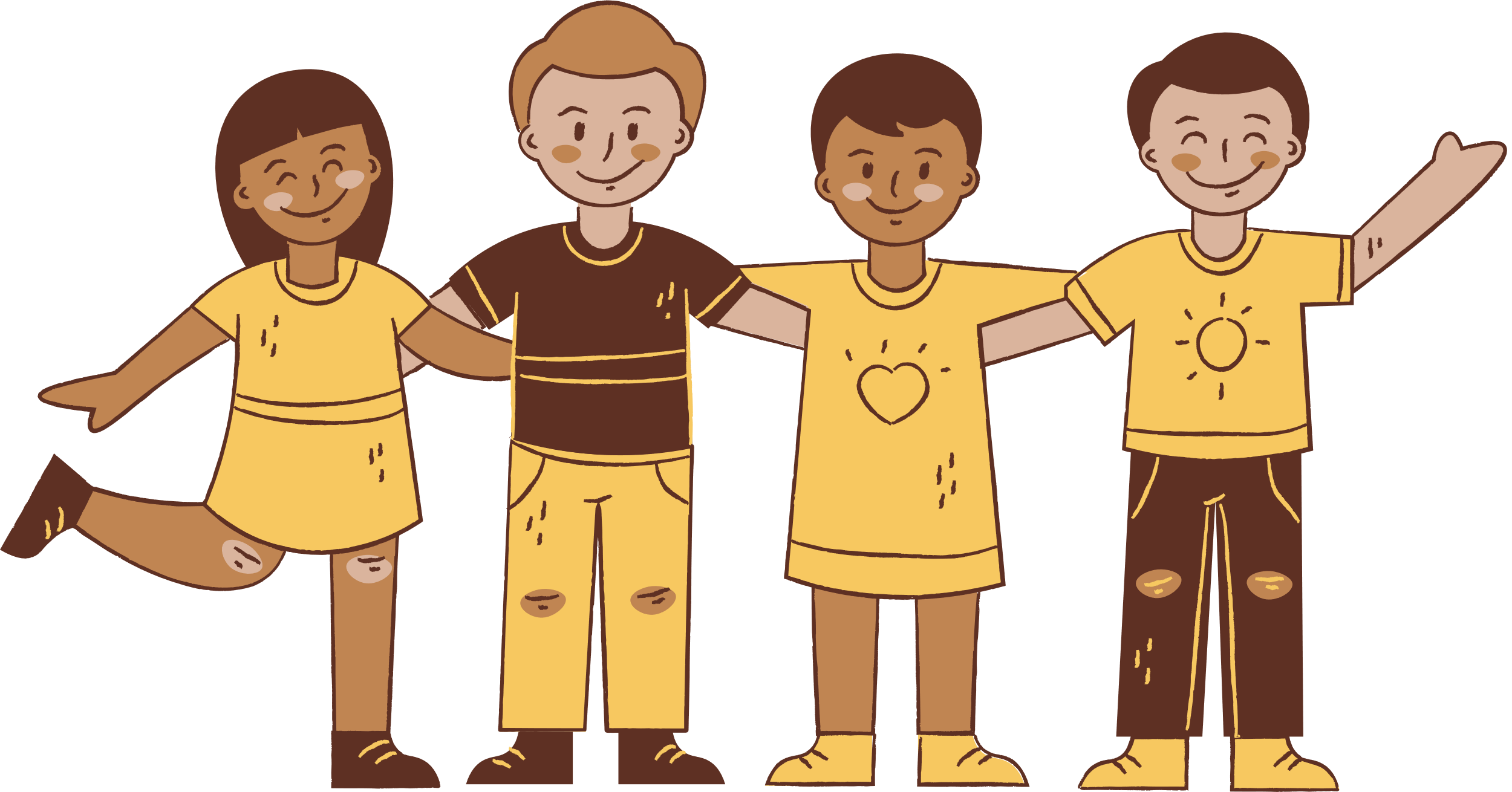 TÌNH HUỐNG ĐƯA RA
Cuối tuần này, cả nhà sẽ đi thăm dì Tư bị ốm. Mai băn khoăn vì hôm đó đã có lịch hẹn học nhóm với các bạn.
Nếu là Mai, em sẽ làm gì?
Tình huống 1
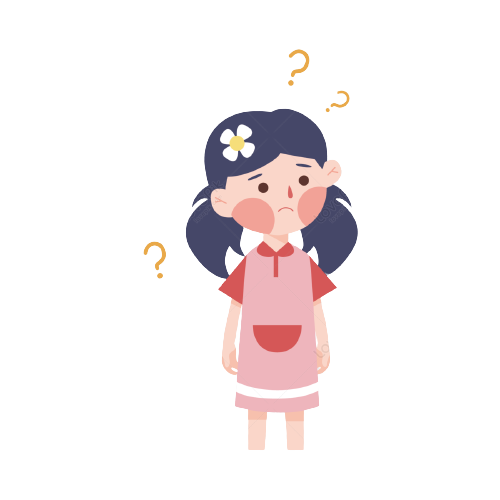 TÌNH HUỐNG ĐƯA RA
Một tuần nữa là đến sinh nhật bà ngoại. Minh dự định cùng cả nhà tổ chức sinh nhật cho bà thật ý nghĩa. Minh chưa biết cần chuẩn bị những gì.
Nếu là Minh, em sẽ làm gì?
Tình huống 2
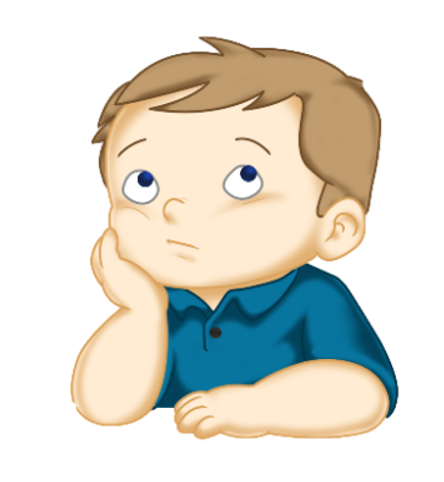 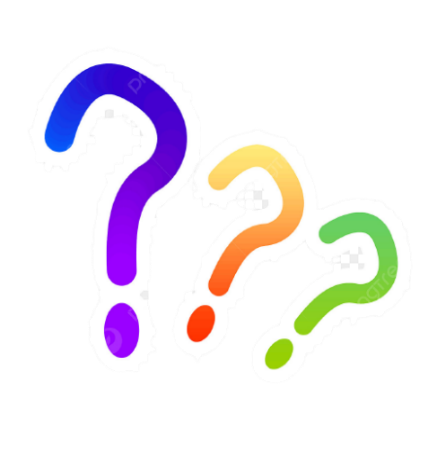 Sau khi thảo luận, mỗi nhóm lần lượt thể hiện cách xử lí qua hình thức – đóng vai hoặc thuyết trình trước lớp, trong khi đó các nhóm khác theo dõi và nhận xét về cách xử lí của nhóm bạn.
GỢI Ý XỬ LÍ TÌNH HUỐNG
Tình huống 1: Nếu em là Mai, em sẽ bảo lại các bạn có thể dời buổi học nhóm sang hôm khác để bản thân có thời gian đi thăm dì Tư cùng với gia đình.
Tình huống 2: Nếu em là Minh, em sẽ suy nghĩ lại xem bà thích cái gì hay điều gì và từ đó, cùng gia đình chuẩn bị những thứ mà bà thích để buổi sinh nhật trở nên ý nghĩa.
HOẠT ĐỘNG NHÓM
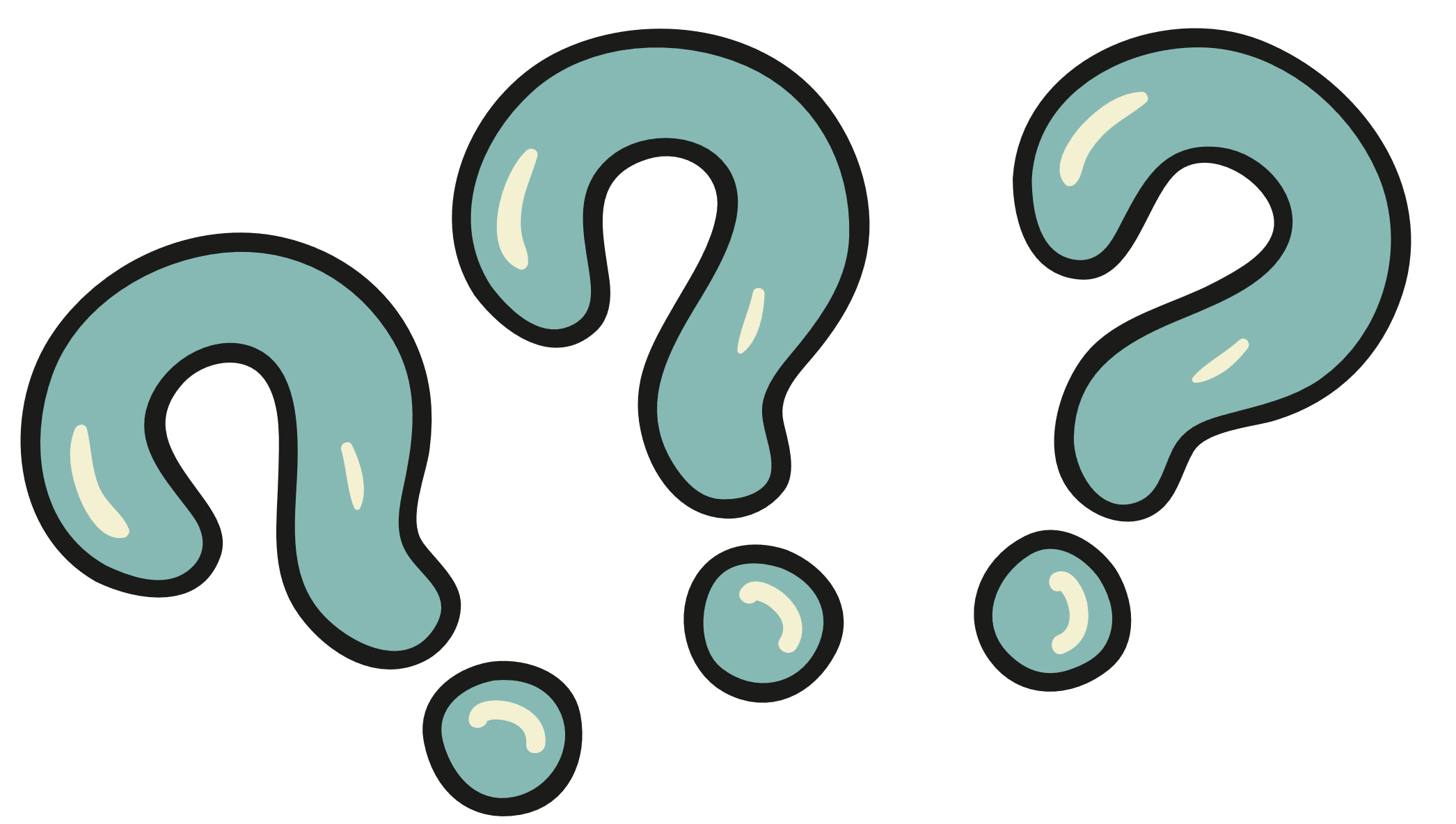 Các em thảo luận với bạn trong nhóm và nêu ý tưởng của nhóm mình về những việc làm tạo sự gắn kết yêu thương giữa các thành viên trong gia đình theo yêu cầu:
Về hoạt động chung mà cả gia đình có thể tham gia
Về những việc làm cá nhân
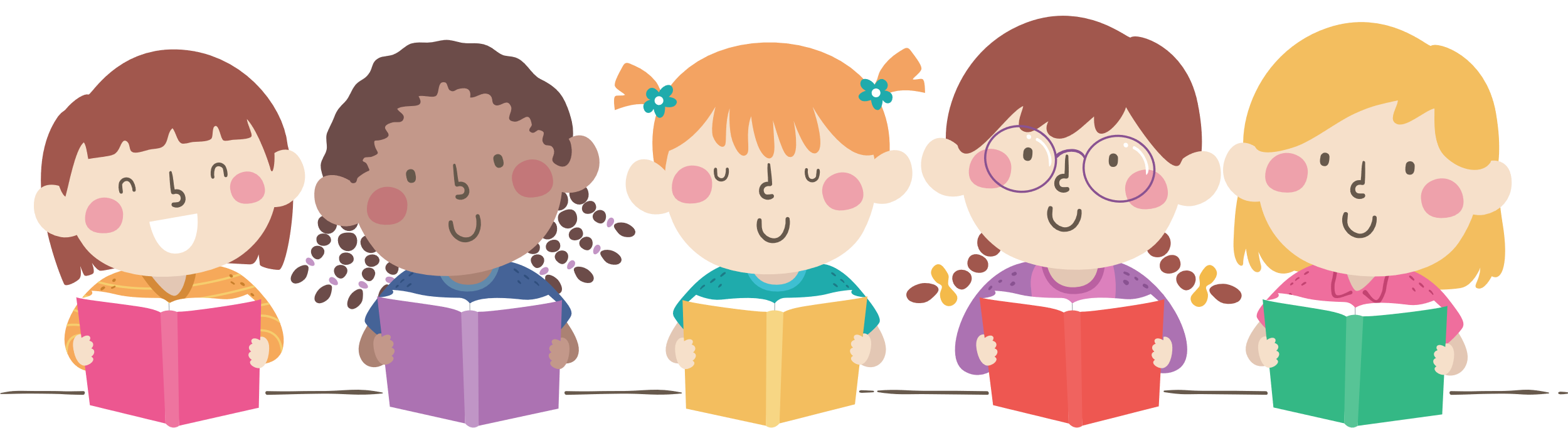 Gợi ý: Một số việc làm cá nhân tạo sự gắn kết yêu thương giữa các thành viên trong gia đình
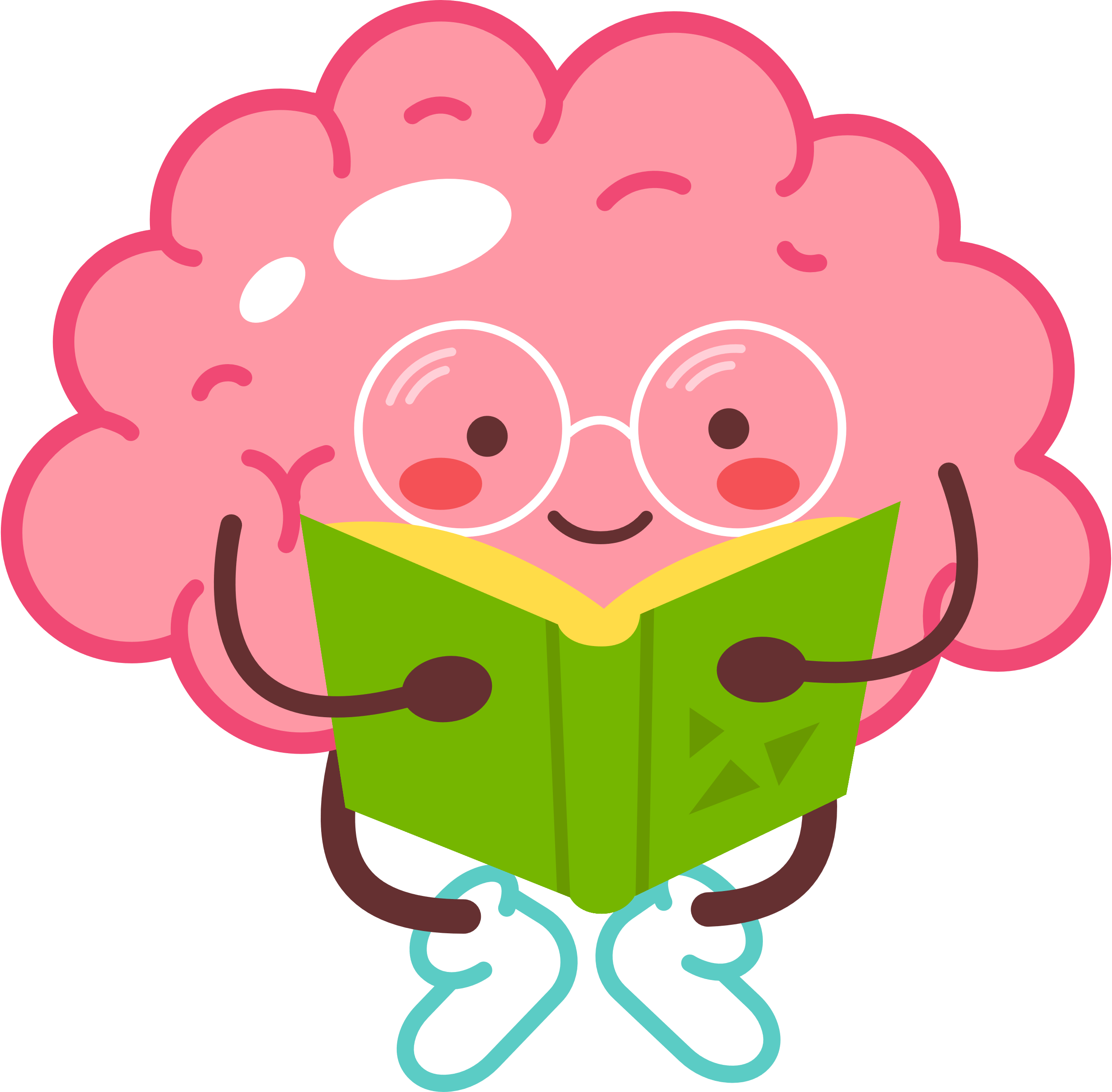 Luôn nói Con yêu mẹ (bố, ông bà,...).
Thường xuyên hỏi thăm ông bà, bố mẹ
Pha trà, mời ông bà uống nước
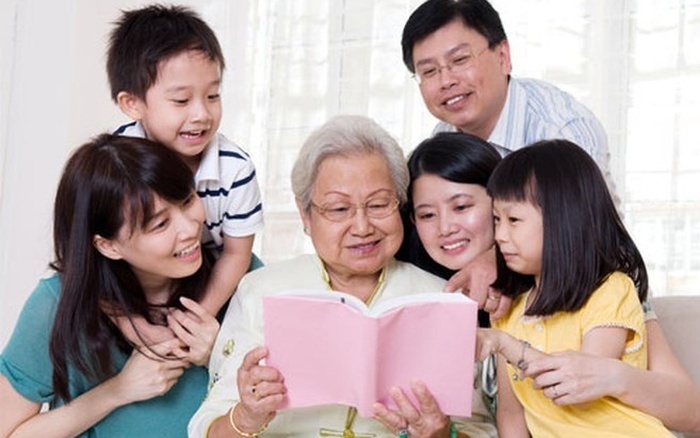 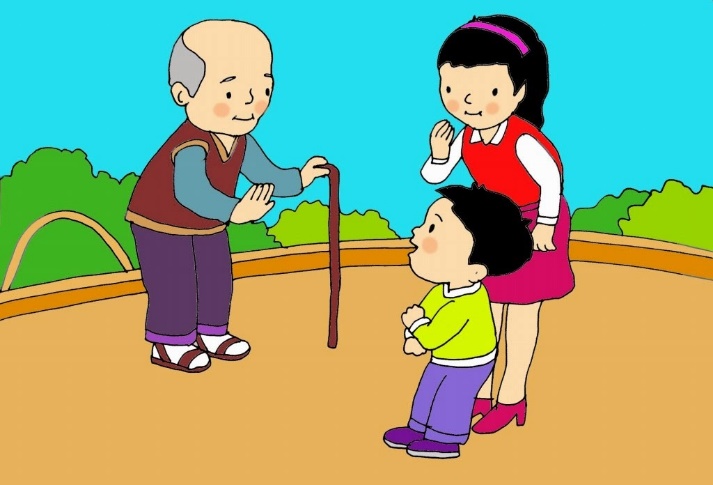 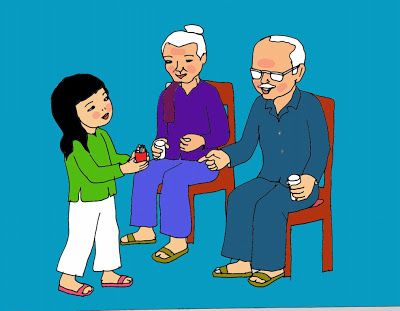 Gợi ý: Một số việc làm cá nhân tạo sự gắn kết yêu thương giữa các thành viên trong gia đình
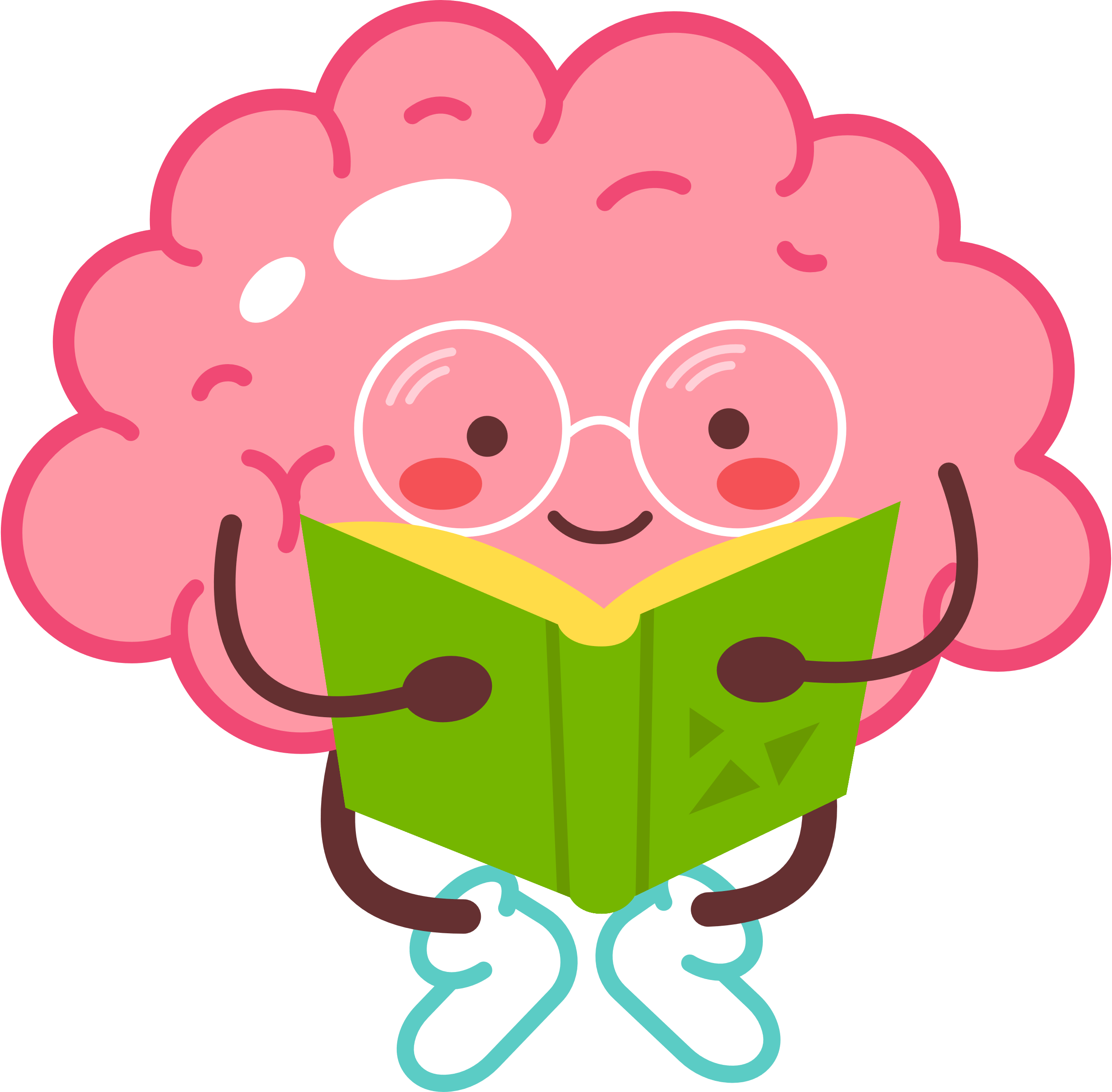 Đi du lịch
Ăn cơm cùng nhau
Cuối tuần về thăm ông bà, người thân
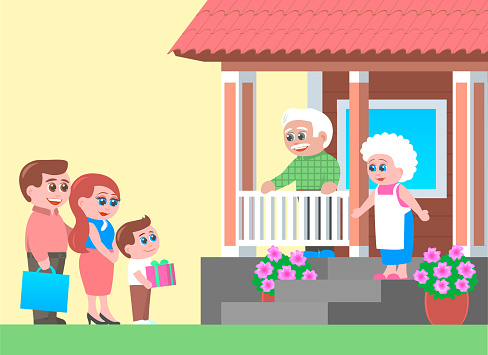 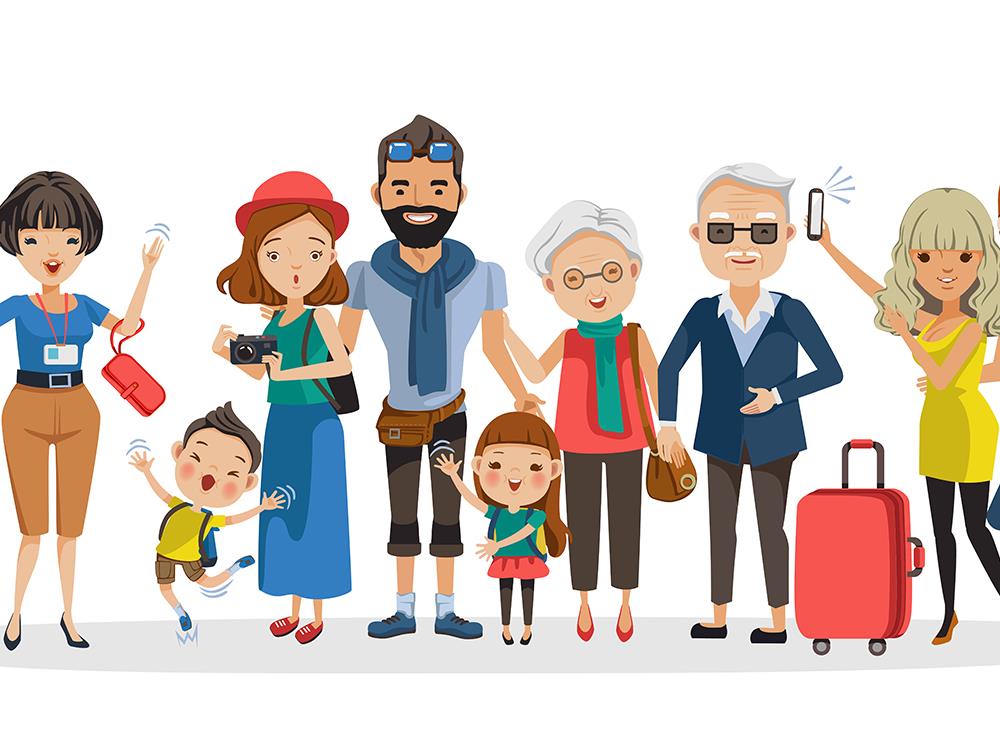 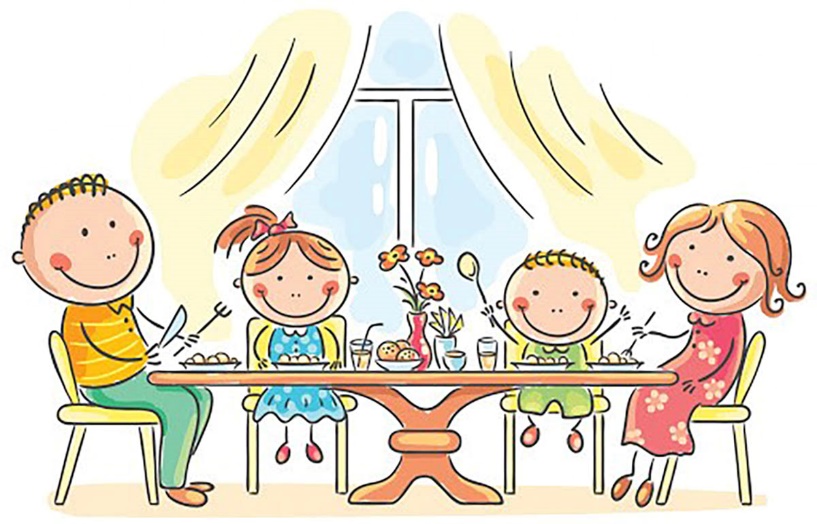 Kết thúc hoạt động, các em hãy chia sẻ về ý nghĩa của sự gắn kết yêu thương giữa các thành viên trong gia đình.
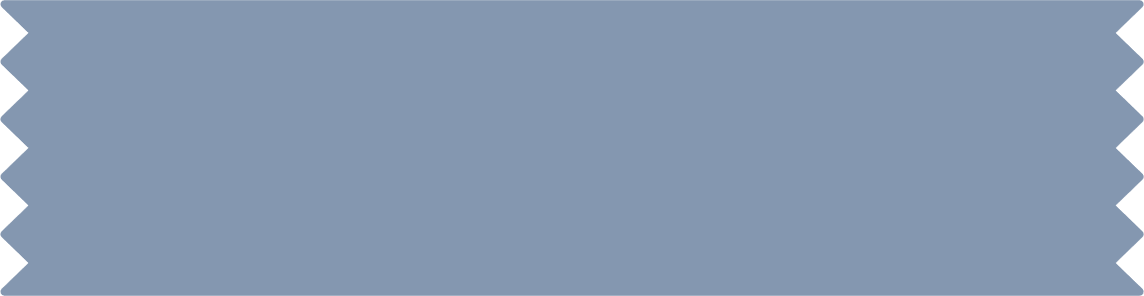 KẾT LUẬN
Trong cuộc sống hằng ngày, các em hãy tích cực tạo sự gắn kết yêu thương giữa các thành viên trong gia đình bằng các cách khác nhau.
Ở mỗi tình huống, hãy lựa chọn những cách xử lí sao cho phù hợp nhất với gia đình mình.
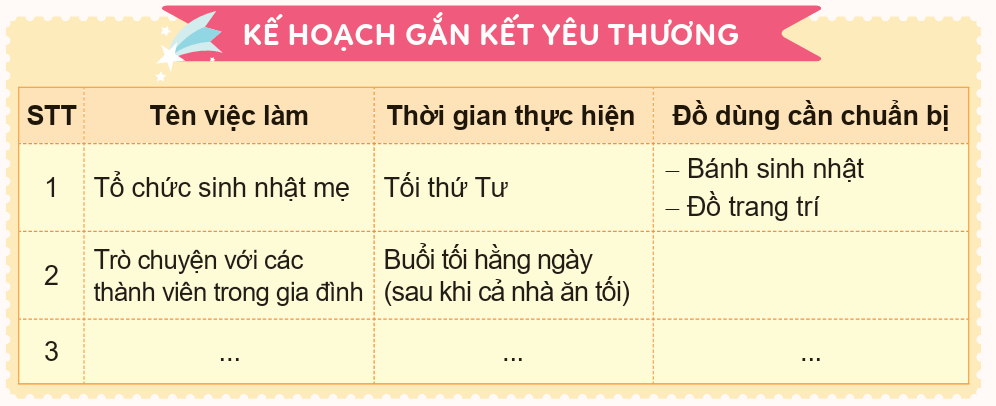 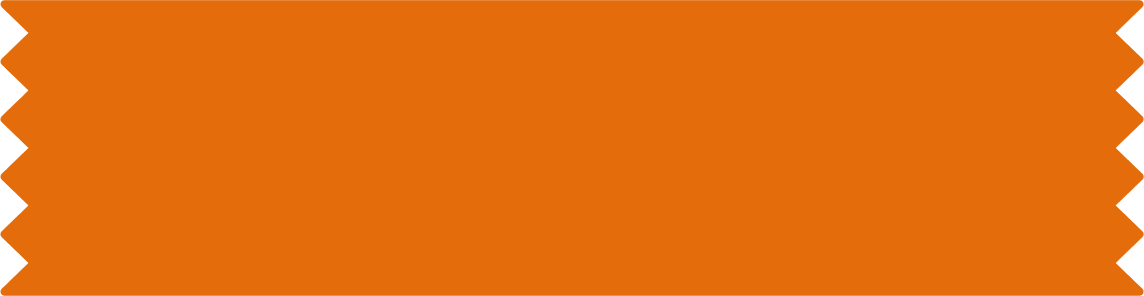 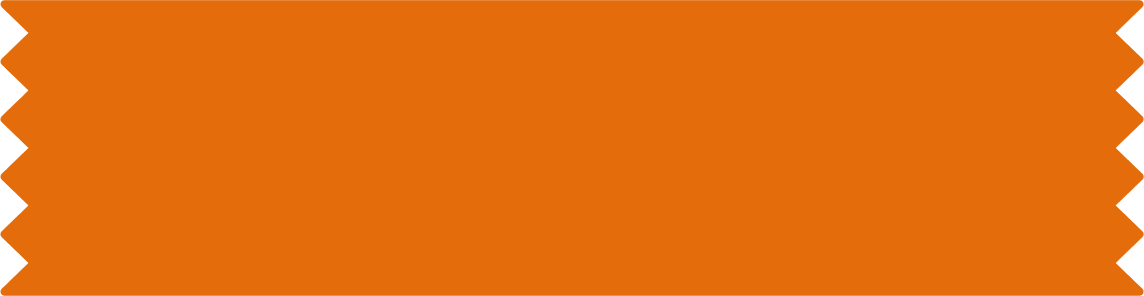 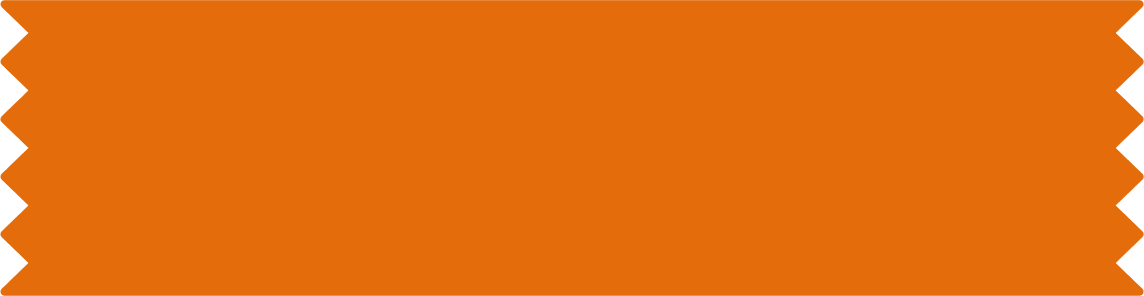 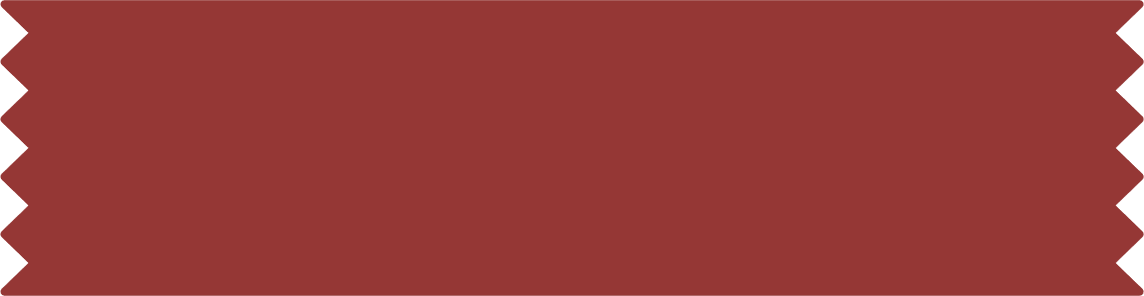 HƯỚNG DẪN VỀ NHÀ
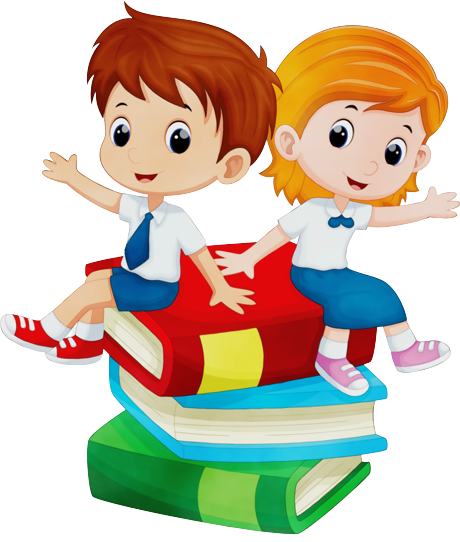 Chuẩn bị hộp các-tông, bìa cứng, que tre,... để làm hộp rối cho giờ học sau.
Tặng Trái tim yêu thương em đã làm tới người thân của em.
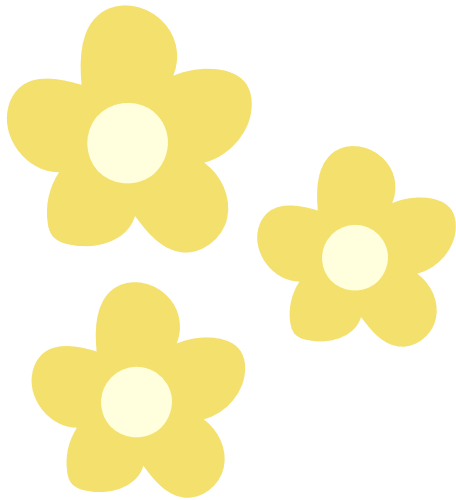 Đọc và chuẩn bị bài học Tuần 26.